Optical Link and Component Testing

Alan G. Prosser
Fermilab
Feb. 11, 2021
1
Project: To investigate the feasibility of implementing 10 Gbps optical links at LiAr Temperatures

Approach: Perform testing of COTS components at LiN temperatures to start.
	  Following earlier work by Southern Methodist University, we are beginning with
	  edge-emitting lasers (EELs) (which showed more promise in the tests carried out
	  about 10 years ago)

	  SMU is performing tests of VCSELs to see if recent devices perform better than did
 	  those tested 10 years ago.

Agenda: 
	1. Give an overview of the testing setup to be utilized
	2. Give some brief information on the kinds of information to be obtained from these tests
	3. Illustrate some of the technology that has been developed/evaluated over the years 
	4. Outline some emerging technology that may be of interest (optical modulators)

Safety Approvals for Testing at Feynman Computing Center are being pursued (D. Christian, A. Prosser)
2
Basic Link Functional Verification
Single Mode
    Optical
    Fibers
l = 1310 nm
In this configuration, the
 bit error rate performance of
 the uplink including the
 Device Under Test (DUT)
 within the cold volume
 can be measured.
Cold 
Volume
LC
Connectors
Reference Rx Device
Tx
Rx
Rx
Tx
COTS SFP+
Evaluation
Board
COTS SFP+
Evaluation
Board
SFP+ Transceiver
3.3 V DC
SFP+ Transceiver
This approach more faithfully
 represents an upstream link
SMA 
Connectors
Coax 
cables
Tx
Rx
Rx
Tx
SMA 
Connectors
Coax 
cables
+
-
Tx
Rx
Pattern
Generator
(PRBS)
Error 
Checker
BERTScope
Bit Error Rate
Tester
3
Complete Tx Characterization
Single Mode
    Optical
    Fibers
FC
Connector
l = 1310 nm
Digital Signal
Analyzer
Cold 
Volume
In this configuration, measure-
 ments of the DUT Tx optical 
 signal can be obtained including:

  1. OMA
  2. Extinction Ratio
  3. Eye Height
  4. Rise and Fall Times
  5. Deterministic Jitter
  6. Total Jitter
Clock Reference
 and Pattern
 Synchronization
LC
Connectors
Rx
Tx
SFP+ Transceiver
3.3 V DC
SMA 
Connectors
Rx
Tx
SMA 
Connectors
Coax 
cables
+
-
Rx
Tx
Pattern
Generator
(PRBS)
Error 
Checker
BERTScope
Bit Error Rate
Tester
COTS SFP+
Evaluation
Board
4
Complete Rx Characterization
Single Mode
    Optical
    Fibers
l = 1310 nm
In this configuration,
 measurements of the DUT
 Rx channel eye in the
 cold can be made including:

Rise and fall times
Eye amplitude
Deterministic and total
         jitter
Cold 
Volume
LC
Connectors
Reference Tx Device
Rx
Tx
Rx
Tx
COTS SFP+
Evaluation
Board
SFP+ Transceiver
3.3 V DC
SFP+ Transceiver
SMA 
Connectors
Tx
Rx
Rx
Tx
SMA 
Connectors
Coax 
cables
COTS SFP+
Evaluation
Board
BERTScope
Bit Error Rate Tester
+
-
Tx
Pattern
Generator
(PRBS)
Clock Reference
 and Pattern
 Synchronization
Coax 
cables
Digital Signal
Analyzer
5
Rx Sensitivity
Single Mode
    Optical
    Fibers
l = 1310 nm
FC
Connectors
In this configuration, the
 bit error rate performance as 
 a function of the Optical
 Modulation Amplitude 
 delivered to the DUT Rx port
 (varied by introducing 
 optical impairment through
 the VOA) will permit a measure-
 ment of the DUT
 Receiver Sensitivity in the
 cold.
JDSU Variable Optical 
Attenuator (VOA)
Cold 
Volume
LC
Connectors
Rx
Tx
Rx
Tx
COTS SFP+
Evaluation
Board
SFP+ Transceiver
3.3 V DC
SFP+ Transceiver
SMA 
Connectors
Tx
Rx
Rx
Tx
SMA 
Connectors
Coax 
cables
COTS SFP+
Evaluation
Board
Coax 
cables
+
-
Rx
Tx
Pattern
Generator
(PRBS)
Error 
Checker
BERTScope
Bit Error Rate
Tester
6
Eye Pattern Measurements (Optical and Electrical)
Jitter Composition Measurements (Optical and Electrical)
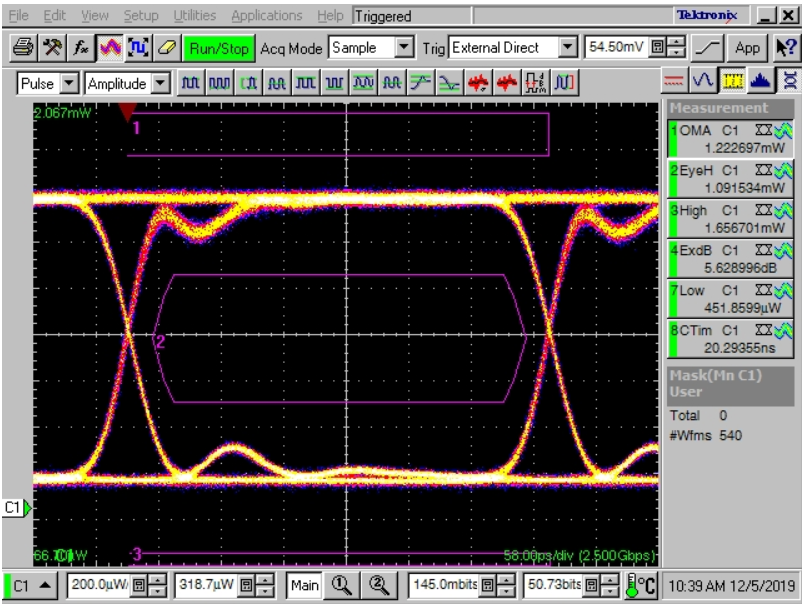 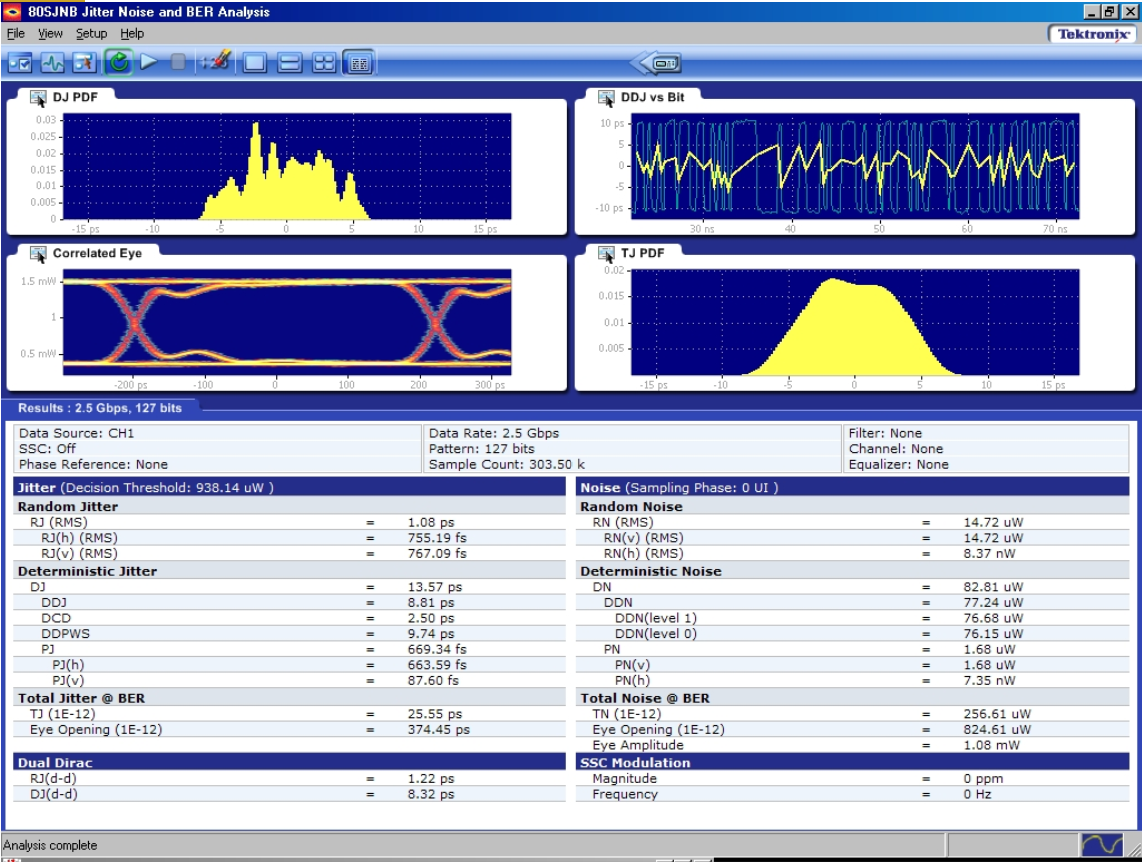 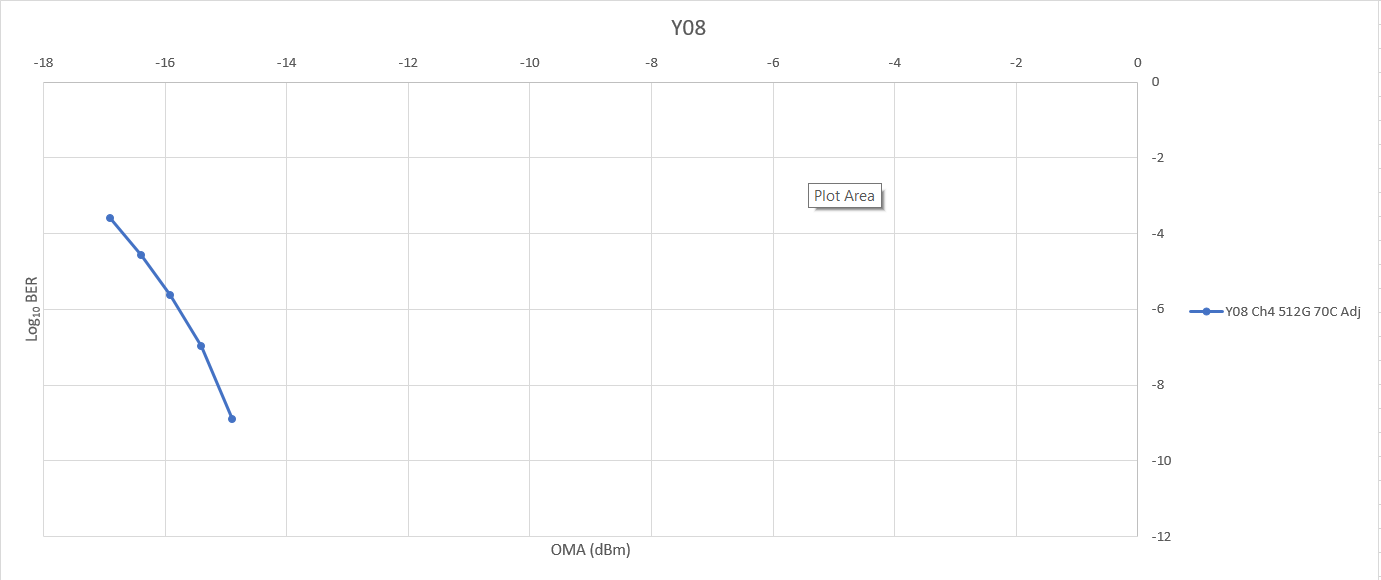 Rx Sensitivity 
Measurements
7
Hardware For First Tests at DUNE
LC Connector
SFP+ Module
Fiber Patch Cord
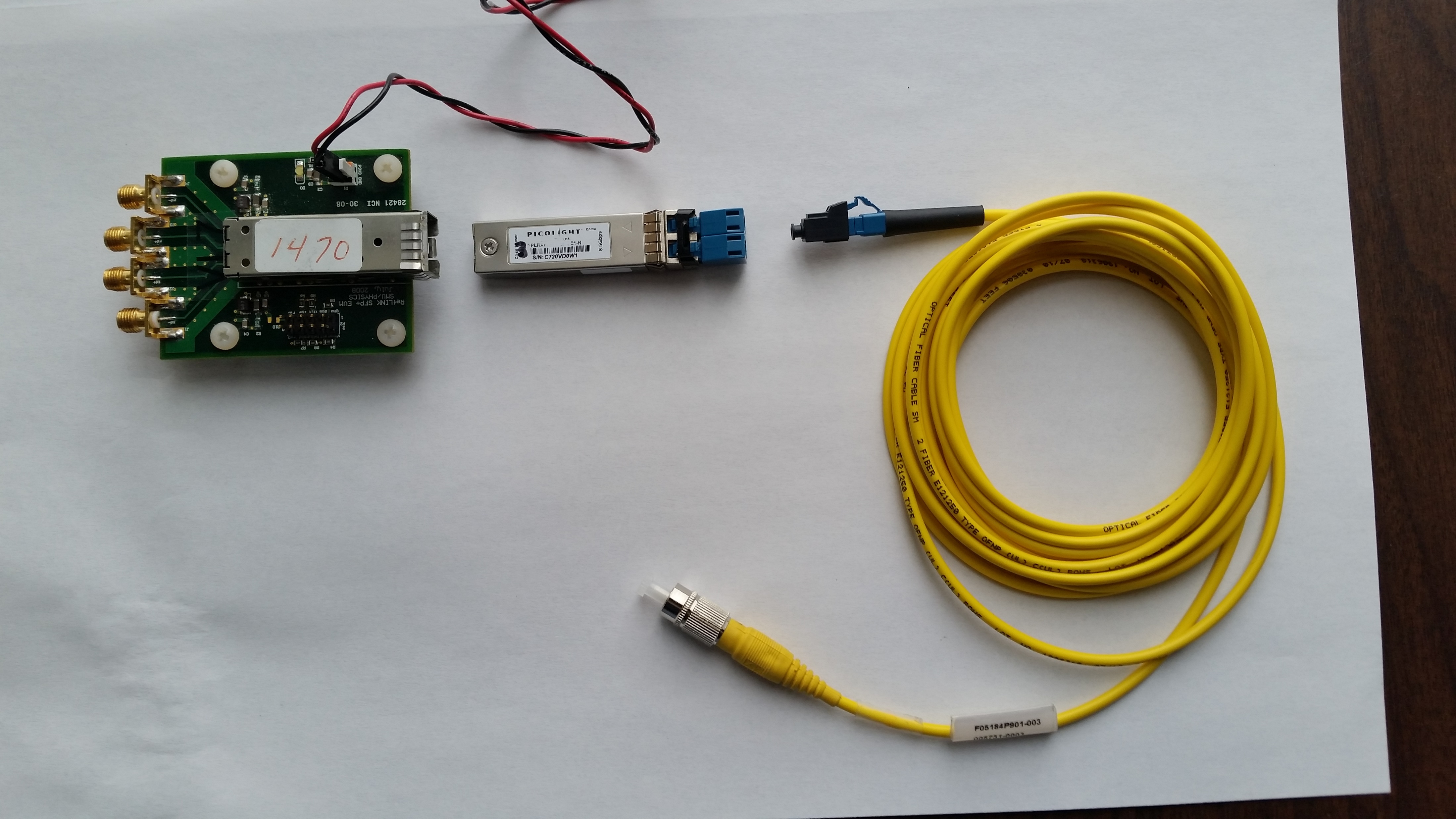 SFP+ Evaluation Board
1 Tx (transmitter)
1 Rx (receiver)
2 fibers with LC Connectors
10 Gbps capable
Multimode and Single Mode Variants
FC Connector
8
Hardware For First Tests at DUNE
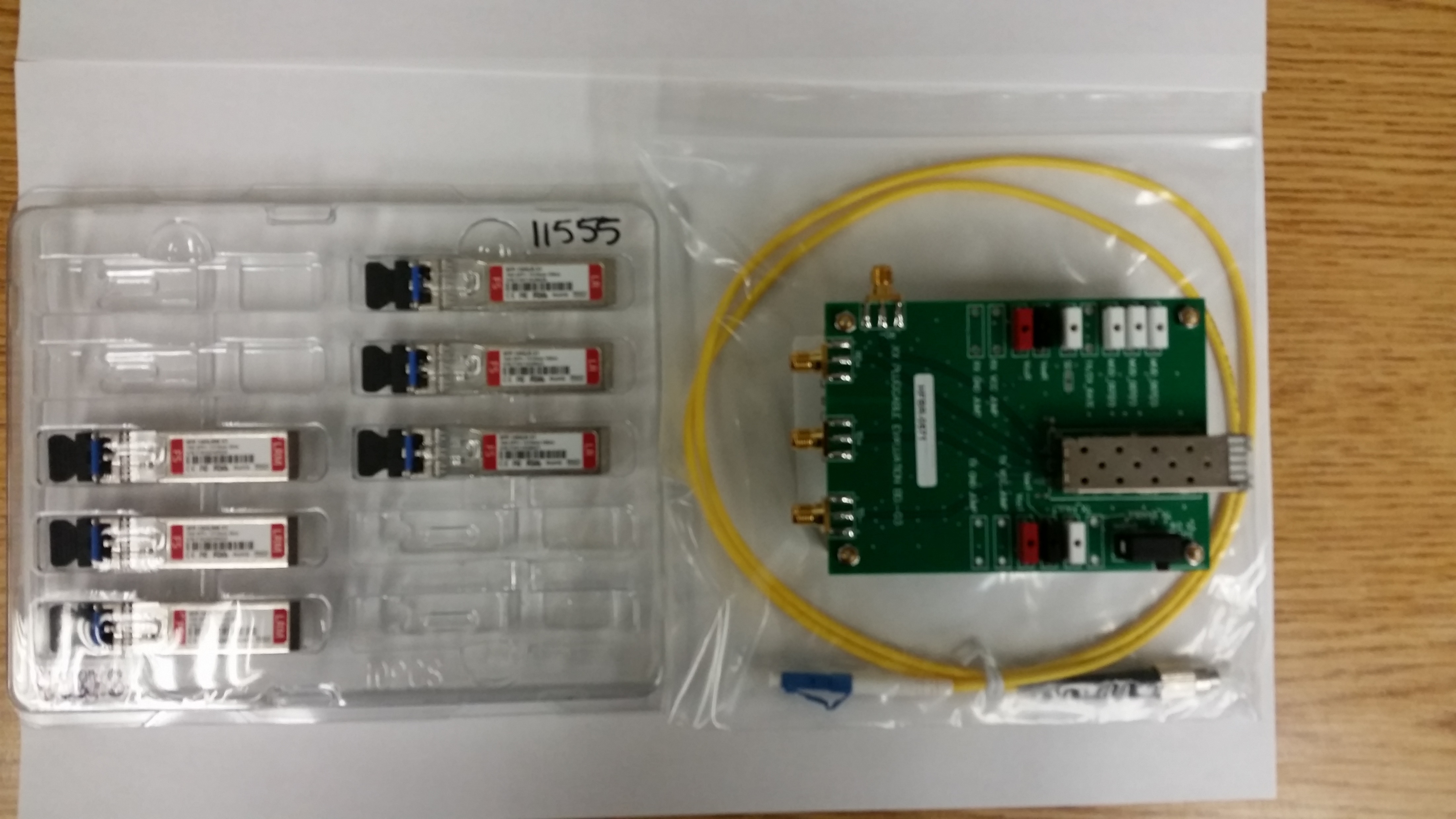 9
Test Equipment For First Tests at DUNE
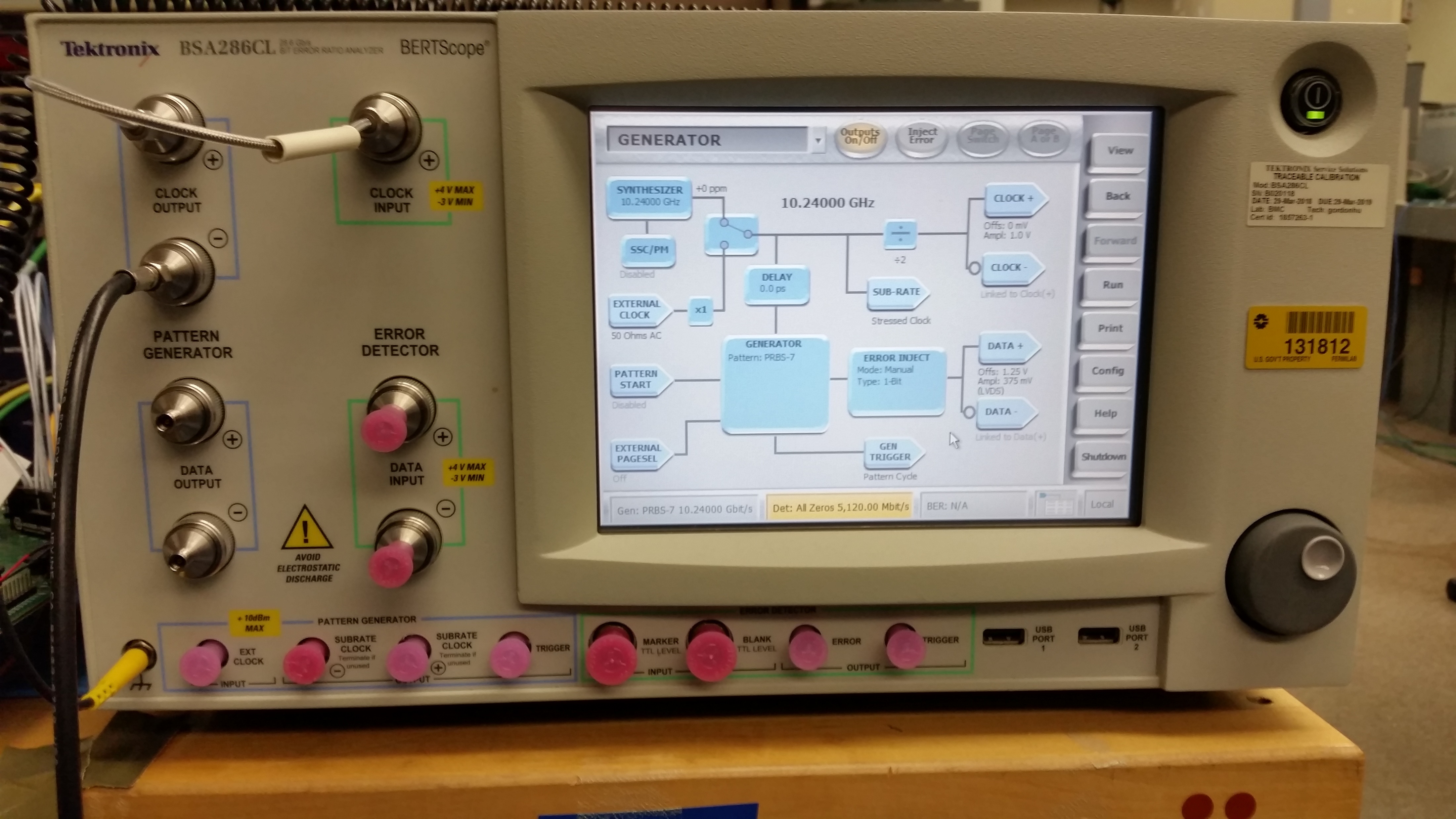 Alan will perform checkout of the system and components starting today or tomorrow.
10
Some Single Channel Technology
Mitsubishi 1310 nm 
Transmitter Optical SubAssembly (TOSA)
(COTS)
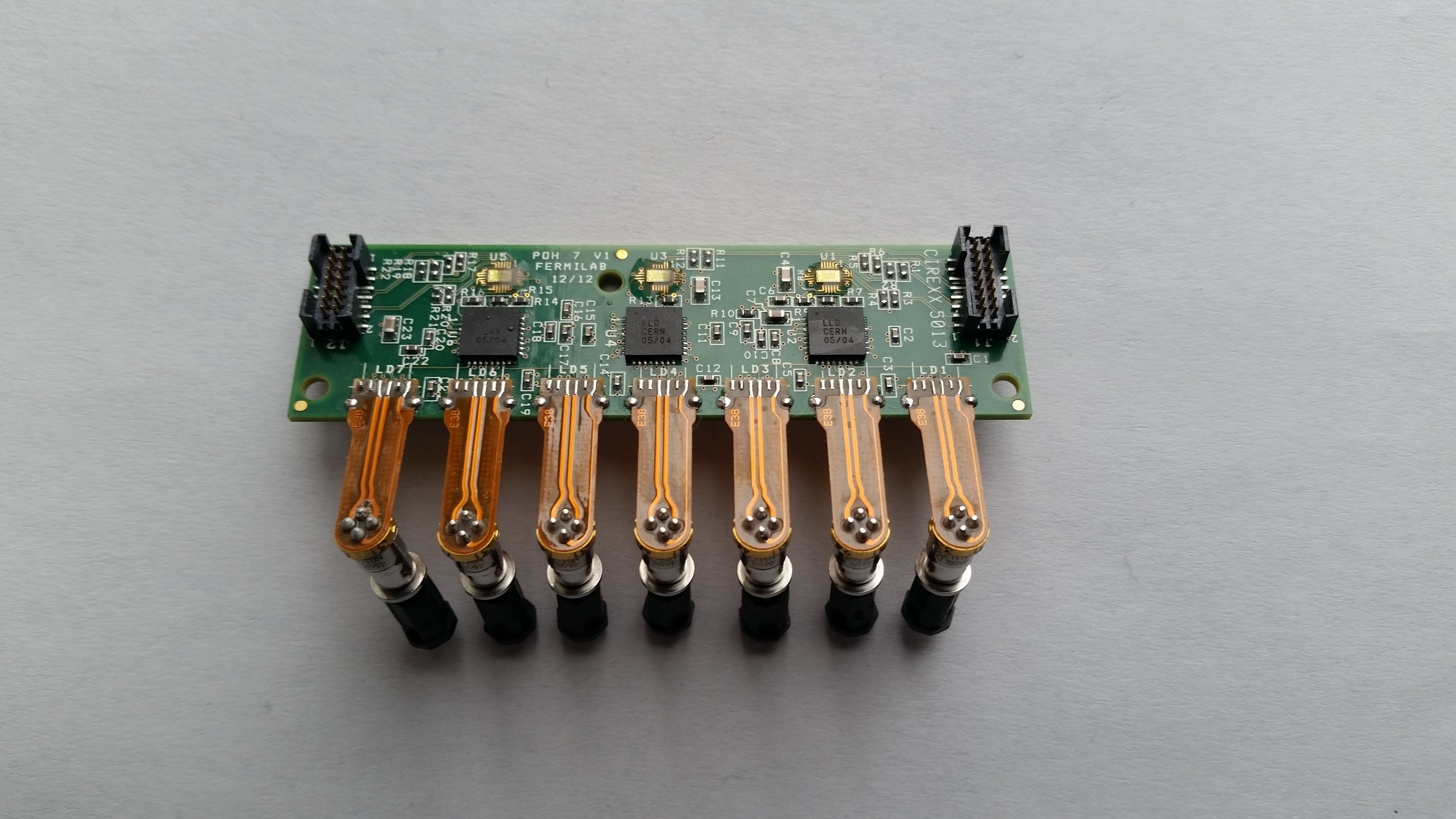 CERN VTRx
Rad Hard TRx
CERN/PSI/ETH/FNAL
Pixel OptoHybrid (POH 7Ch Tx)
CMS Phase 1 FPix
COTS SFP+
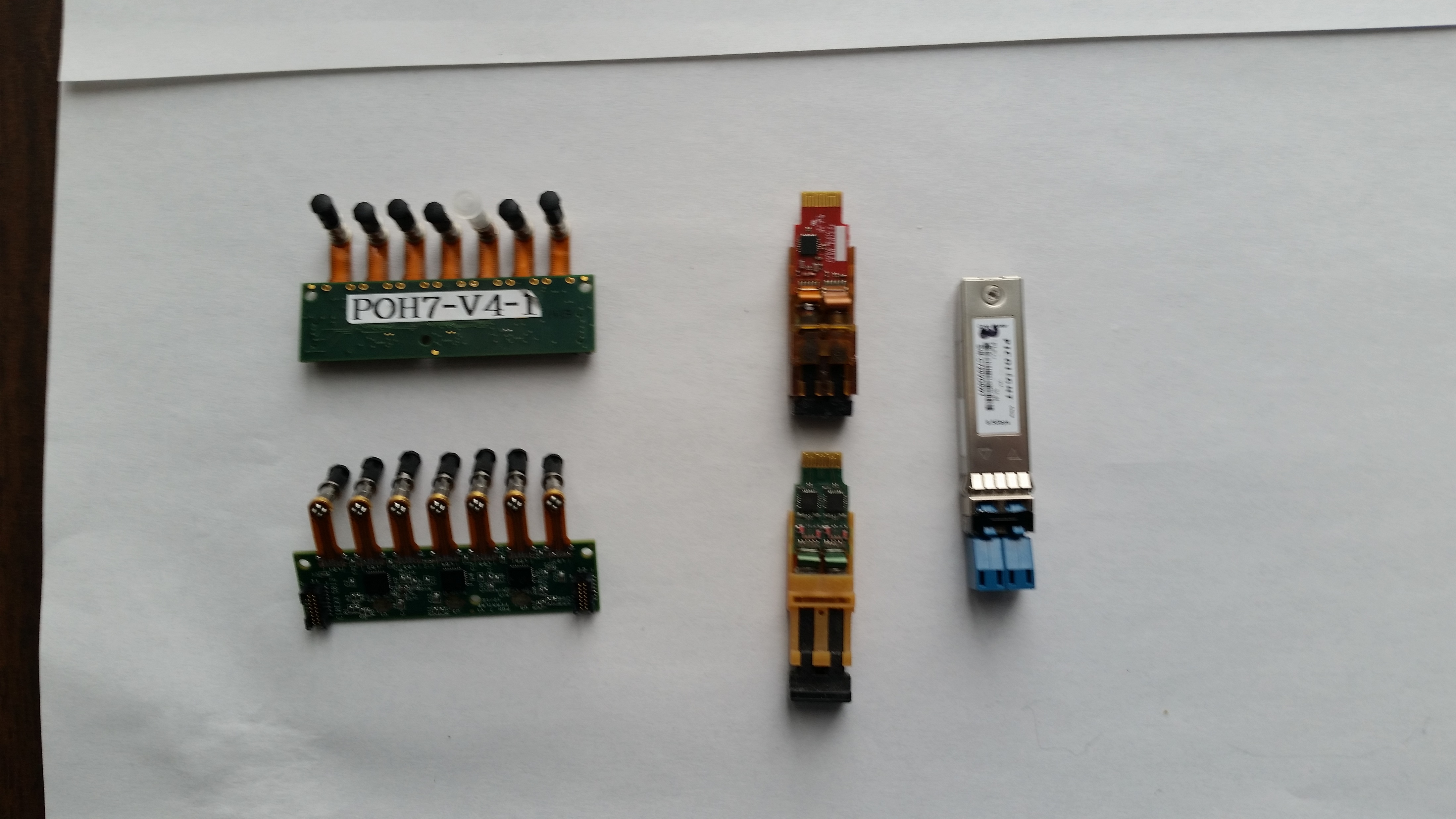 Multi-Channel 
Laser Driver
(Custom)
Digital Level Translator (DLT)
(Custom)
CERN VTTx
Rad Hard
Twin
Transmitter
11
HL-LHC Components (Versatile Link Plus Project)
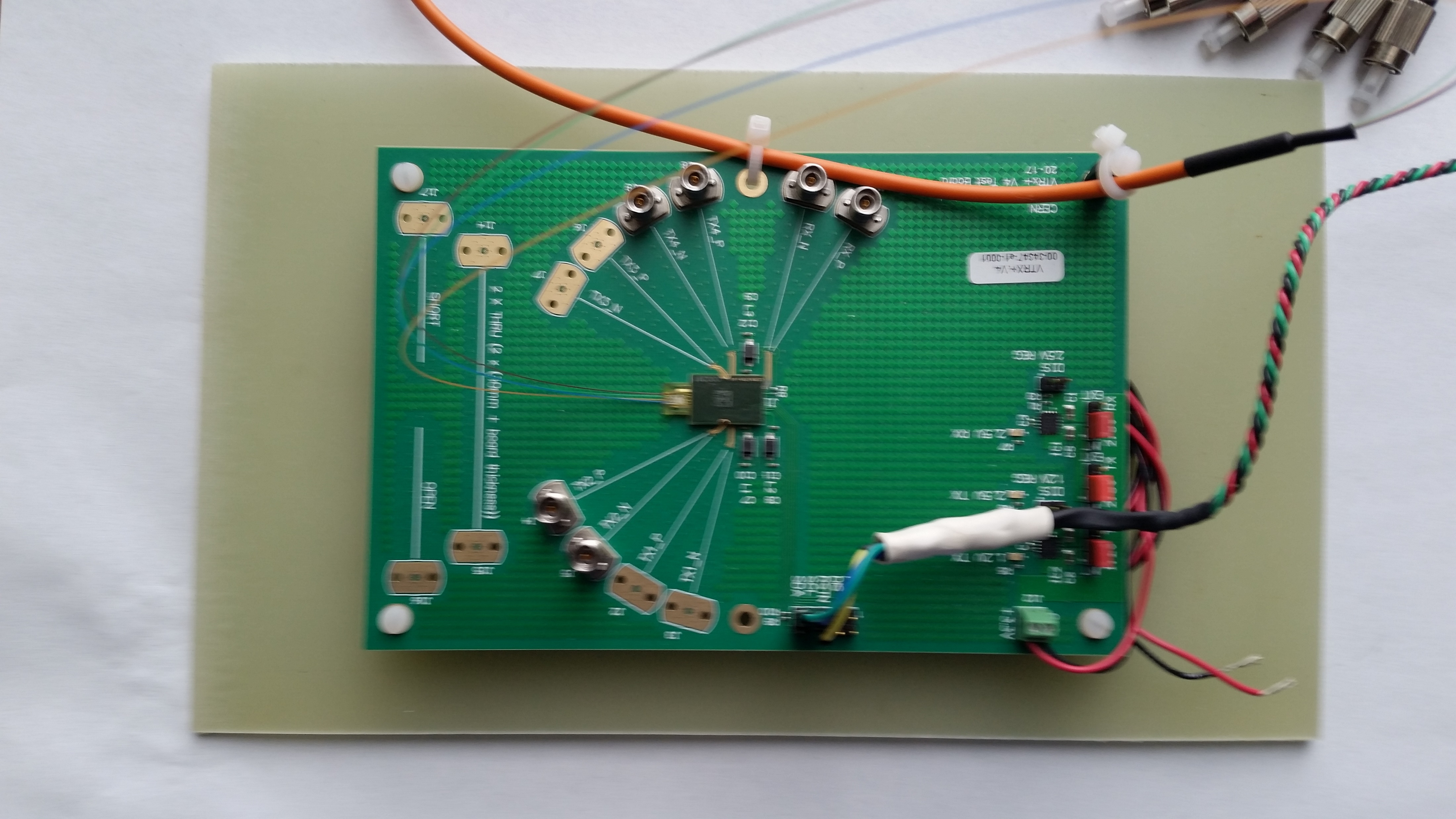 Back End Element (COTS*)
SAMTEC FireFly Tx/Rx Pair…

		                    … with Y cable (terminates
		                    in a single 24 fiber MTP connector)
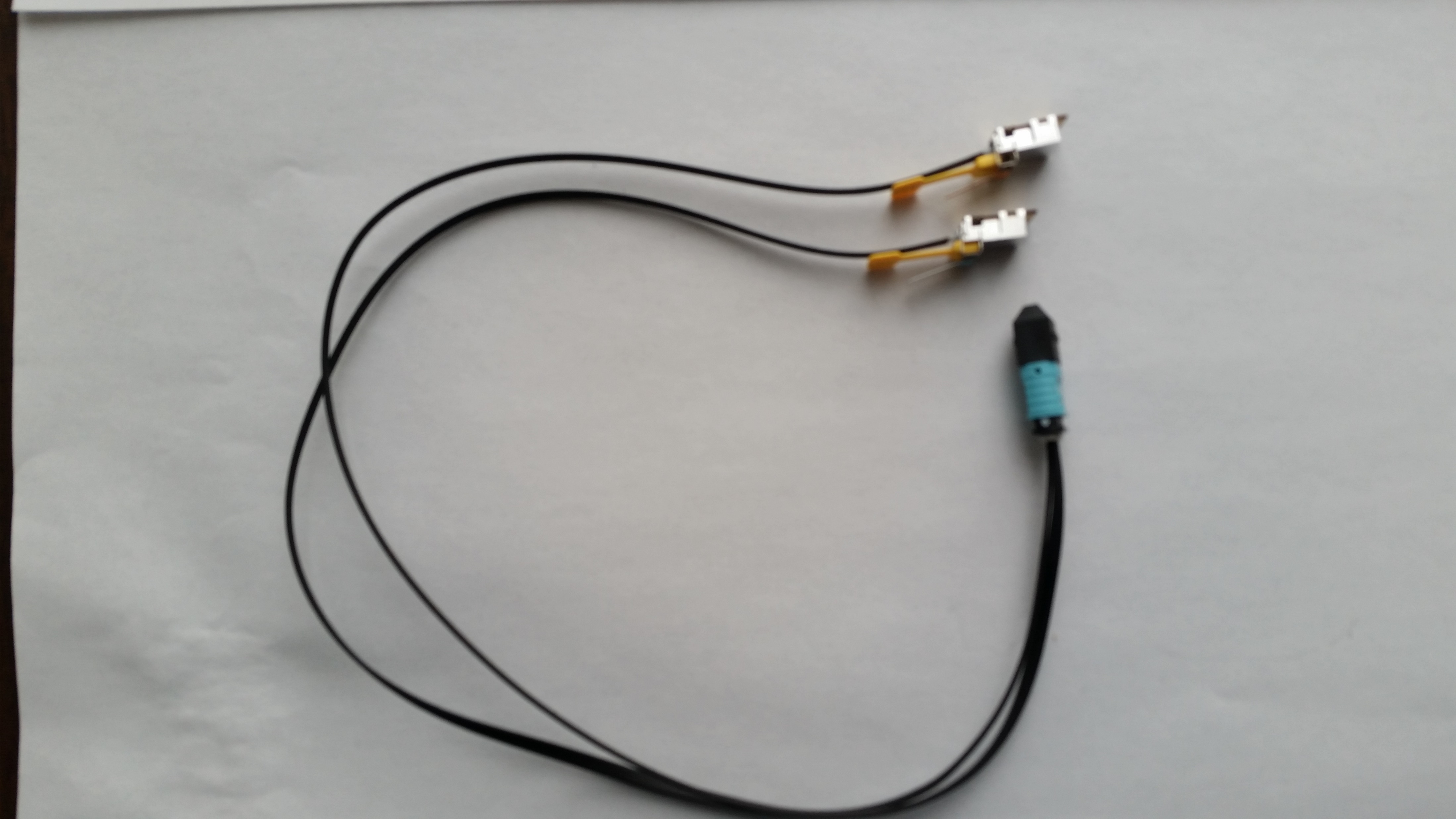 10.24 Gbps upstream
2.56 Gbps downstream
Front End Element 
(custom)
Early VTRx+ Prototype (Front End Element)
(This example has 2 transmitters, 1 receiver)
Devices and evaluation card from CERN

NOTE: This effort even involves the development
 of custom optical packaging
14 Gbps
12
Reminder: An Optical Link is Very Much a System Concept
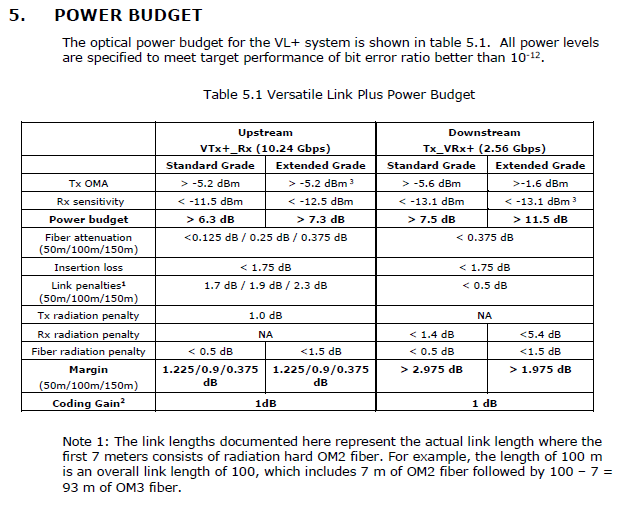 13
Analog Optical Data Communication
Yesterday, we heard from DarkSide on their plans to pursue an analog solution

The approach is founded on the desire to preserve the signal to noise ratio of the measured signals.

The link uses:

	1. 1310 nm LED (wavelength is not a source of noise in LiAr)
	2. 200 micron core diameter optical fiber (the numerical aperature in LiAr could be an issue for 9
	     micron core single mode fibers)
	3. Photodiode and Transimpedance Amplifier on the outside

We are looking into components that might be useful for similar testing here at FNAL:
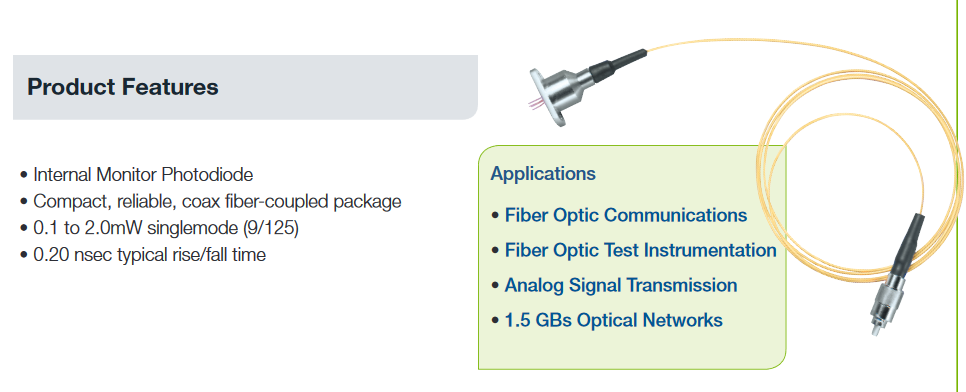 14
Some Evolving Technology
Direct Modulated Laser Diode systems are reaching the limits of performance

Indirect Modulated devices are in use already (Lithium Niobate Mach-Zehnder Modulators)

Newer devices are being investigated to combine the high-speed, low-power promise of indirect
 modulation with Wavelength Division Multiplexing (WDM) for compact high throughput links
 with enhanced utilization of fiber resources. These developments are part of the emerging
 technology known as Silicon Photonics.
15
Some Evolving Technology – Example
Ring Resonator Modulators
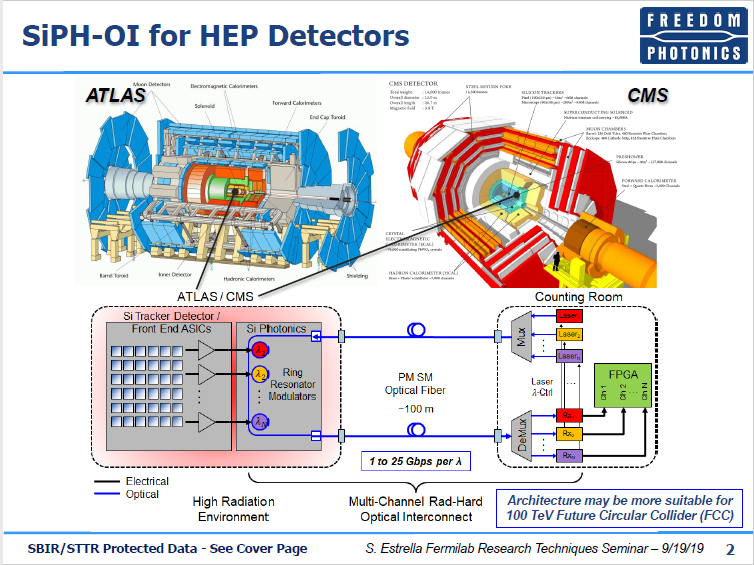 This approach has 
 attracted interest
 from members of the
 community operating
 in cryogenic environ-
 ments.
Multiple wavelengths
 1 fiber (CW)
No lasers on the 
 front end (low power)

Not without issues:
1. Thermal 
     dependence
2. Polarization 
     sensitivity
16